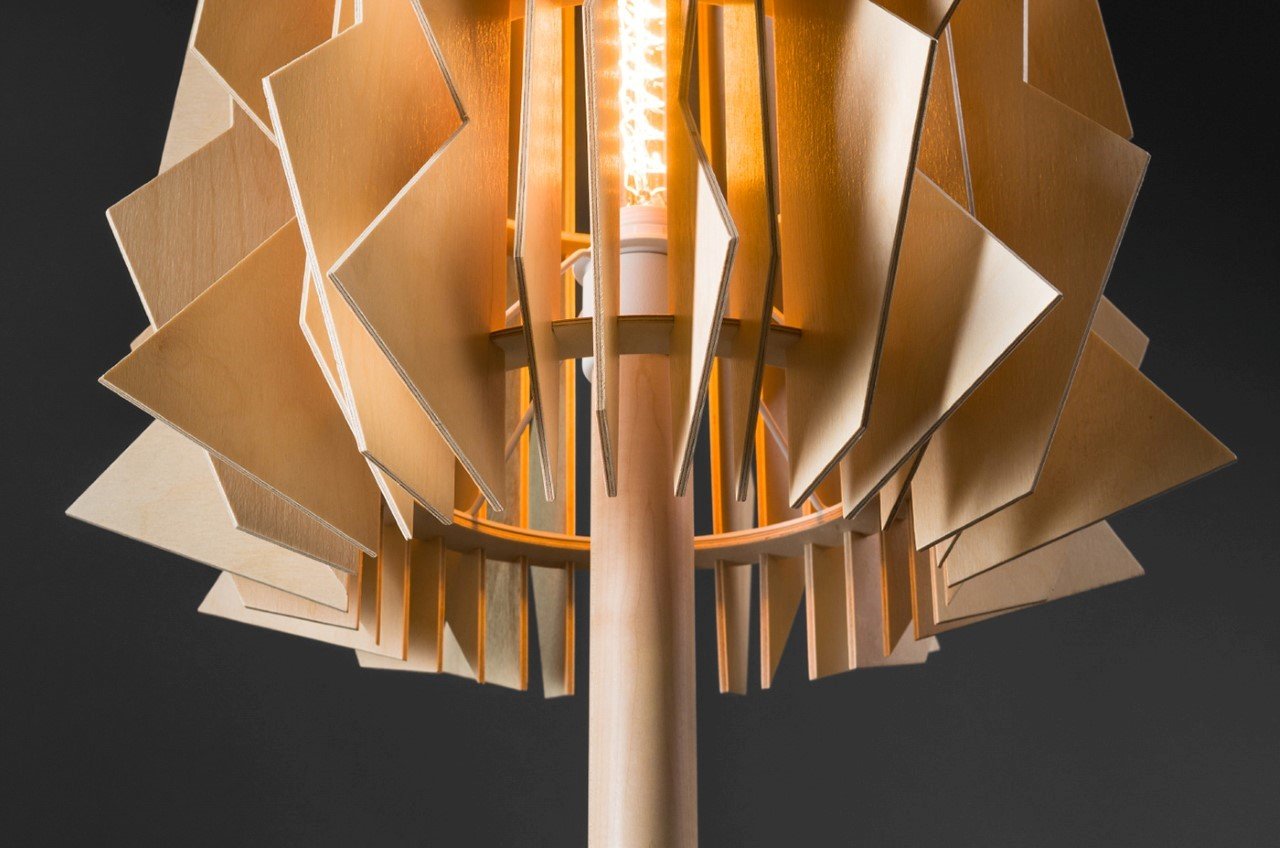 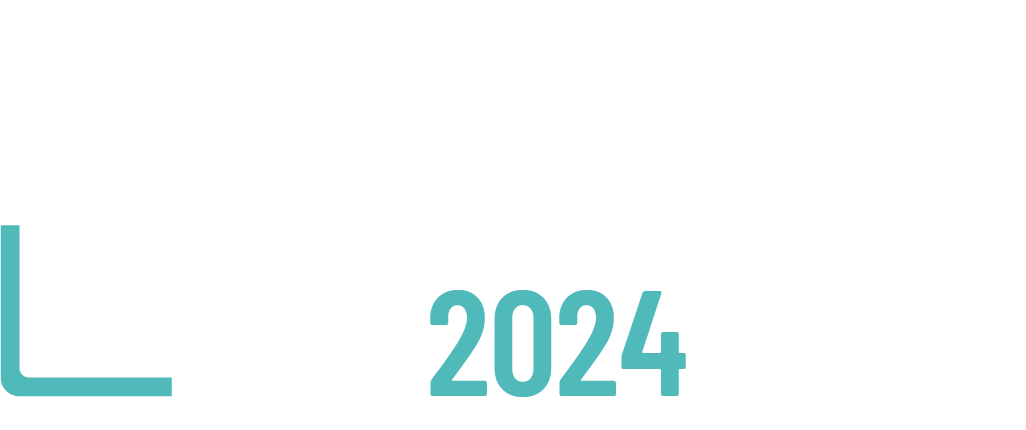 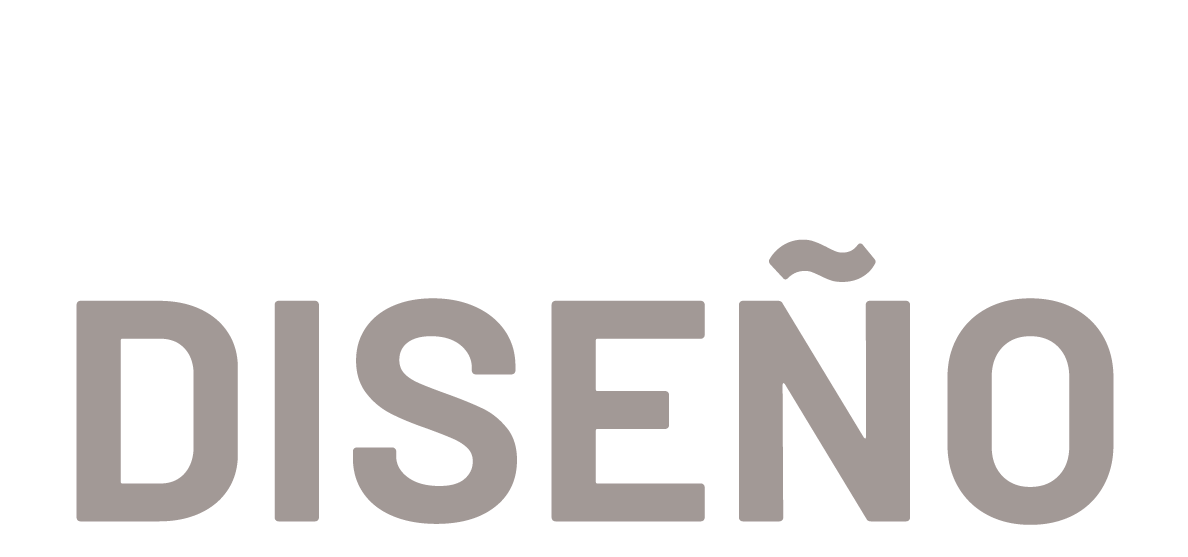 CONTROL LUMÍNICO
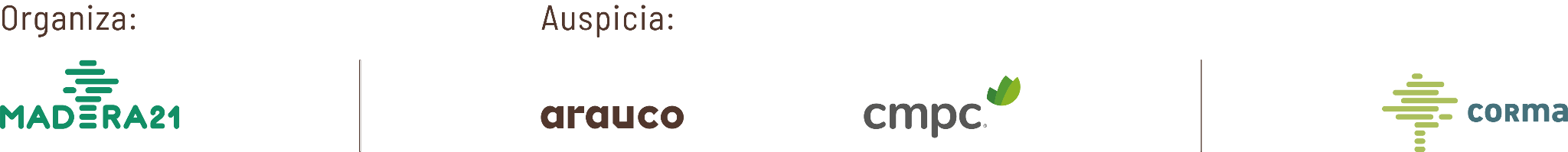 Nombre Proyecto
Equipo: (código)
Nombre Proyecto
Equipo: (código)